МДОУДС «Колосок»
Спортивный   уголокмладшей разновозрастной группы
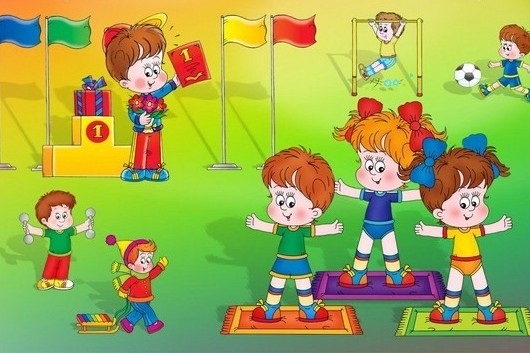 Воспитатель Дрельская Н.Н.
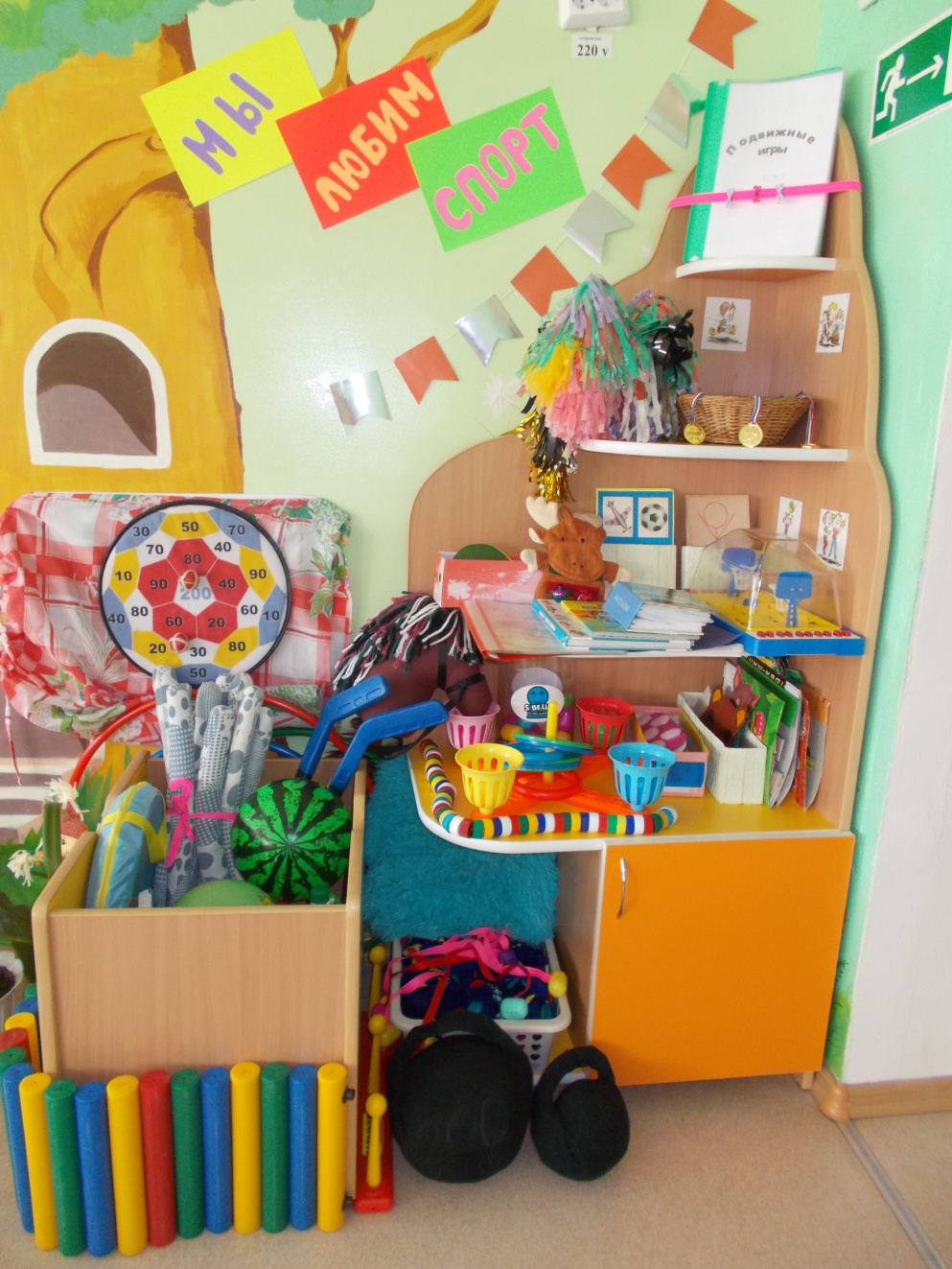 Чтобы сильным быть и ловким,В группе создан уголок…
Для физической культуры,Чтоб была мускулатура.

Чтобы дети не болелиЧтобы щёчки их алели.И все дети увлеченьеПодберут здесь без сомненья!
Основная задача: научить детей самостоятельной двигательной активности и правильному использованию физкультурного оборудования.
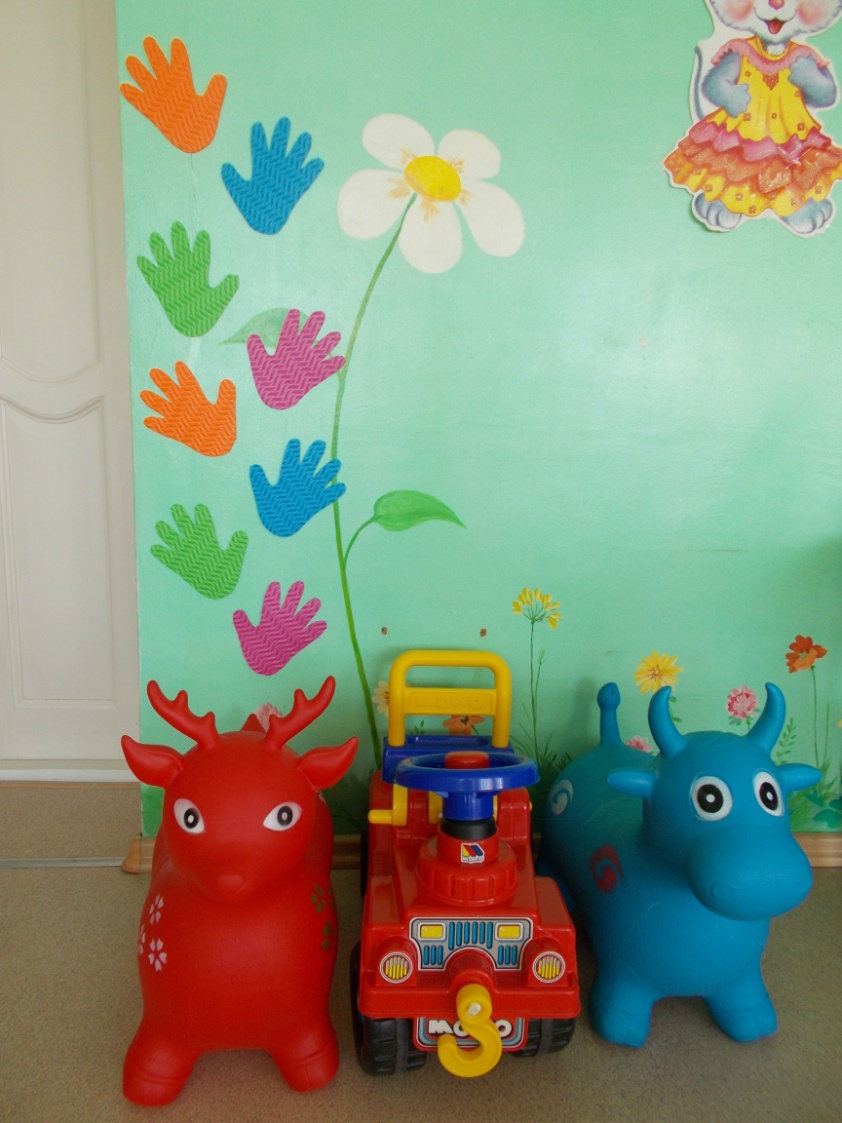 При устройстве уголка, подборе оборудования использовались принципы ФГОС – все оборудование трансформируемое, многофункциональное, доступное, безопасное, его можно использовать в любом виде деятельности.
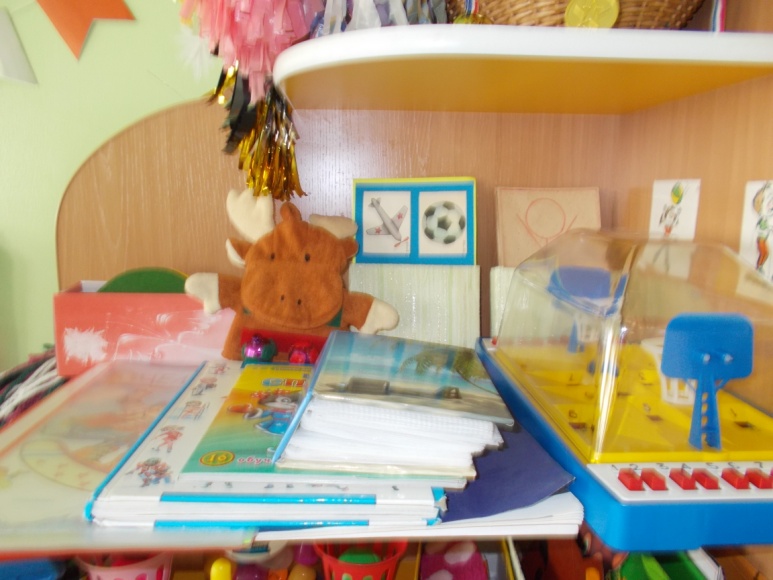 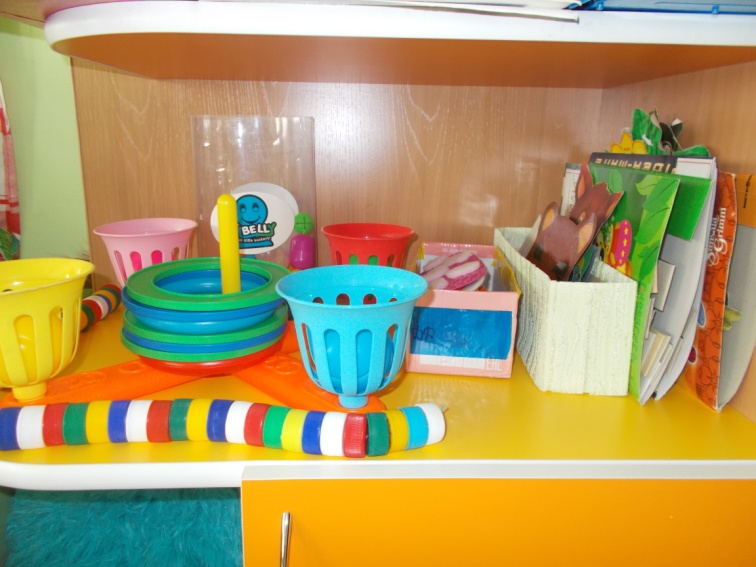 Спортивный материал используется для проведения утренней гимнастики, физкультурных праздников и развлечений, физкультурных занятий, в самостоятельной игровой деятельности.
Для удобства в работе созданы картотеки   подвижных игр, малоподвижных  игр, утренней гимнастики, гимнастики после сна, физкультминуток, считалок.
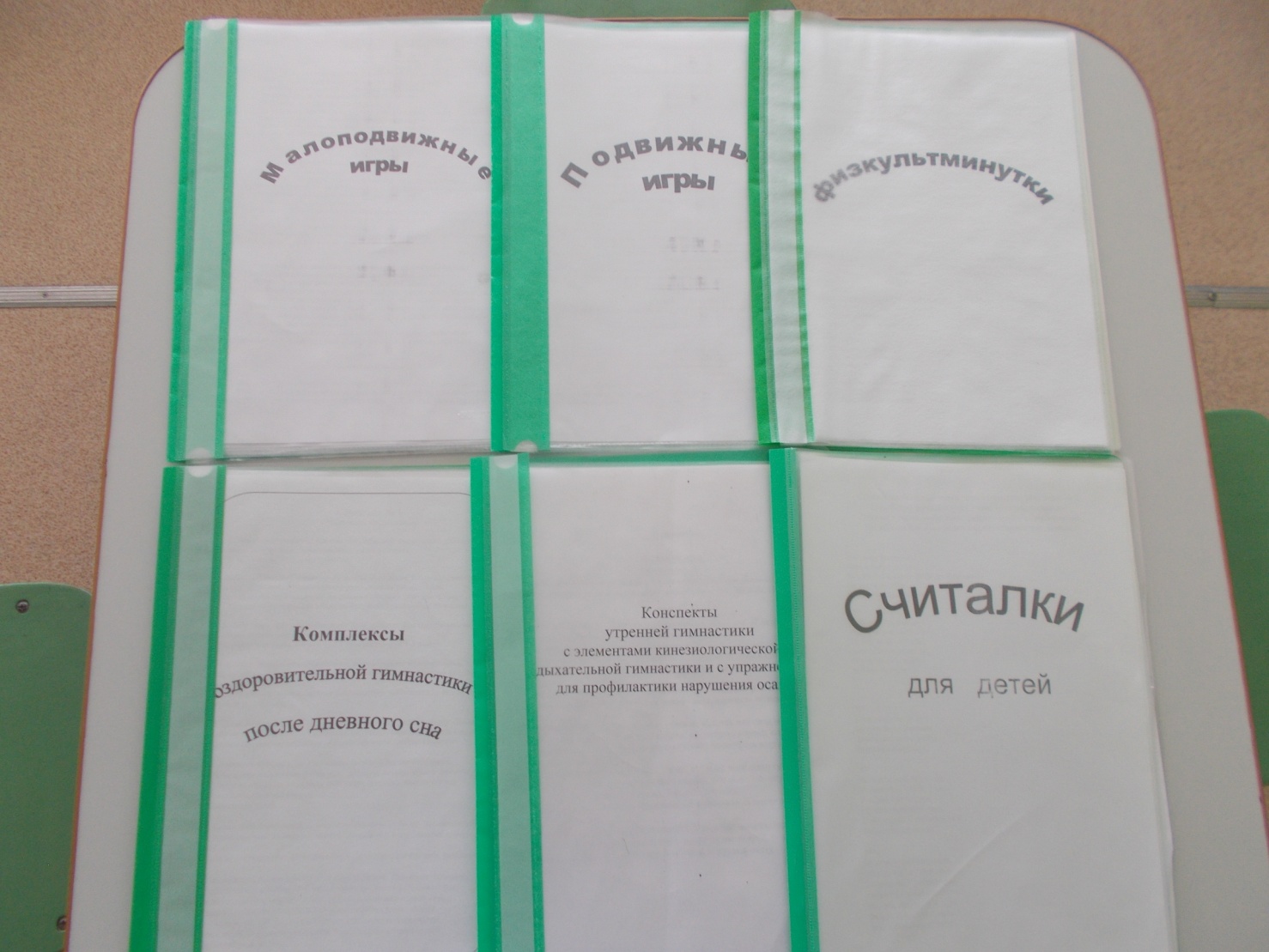 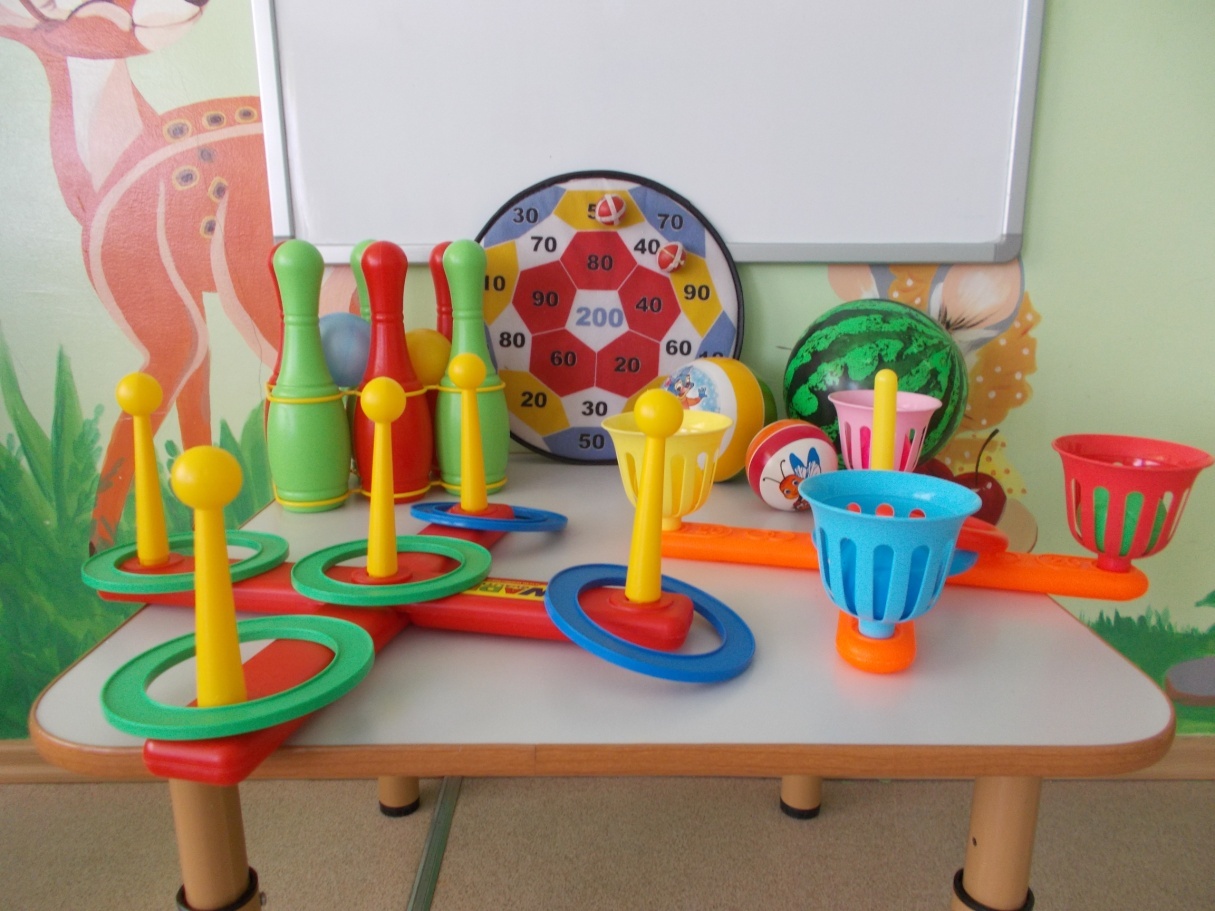 В «Дартс» умеем мы   играть
Точно мячик в цель кидать.
Тренировки каждый день!
Заниматься нам не лень.
Для игр и упражнений с бросанием, ловлей, метанием используются мячи разного диаметра,мешочки с песком, кольцебросы, мешочки с песком, корзины для игр с бросанием, мишень для метания, дартс с мячиками на липучках, кегли.
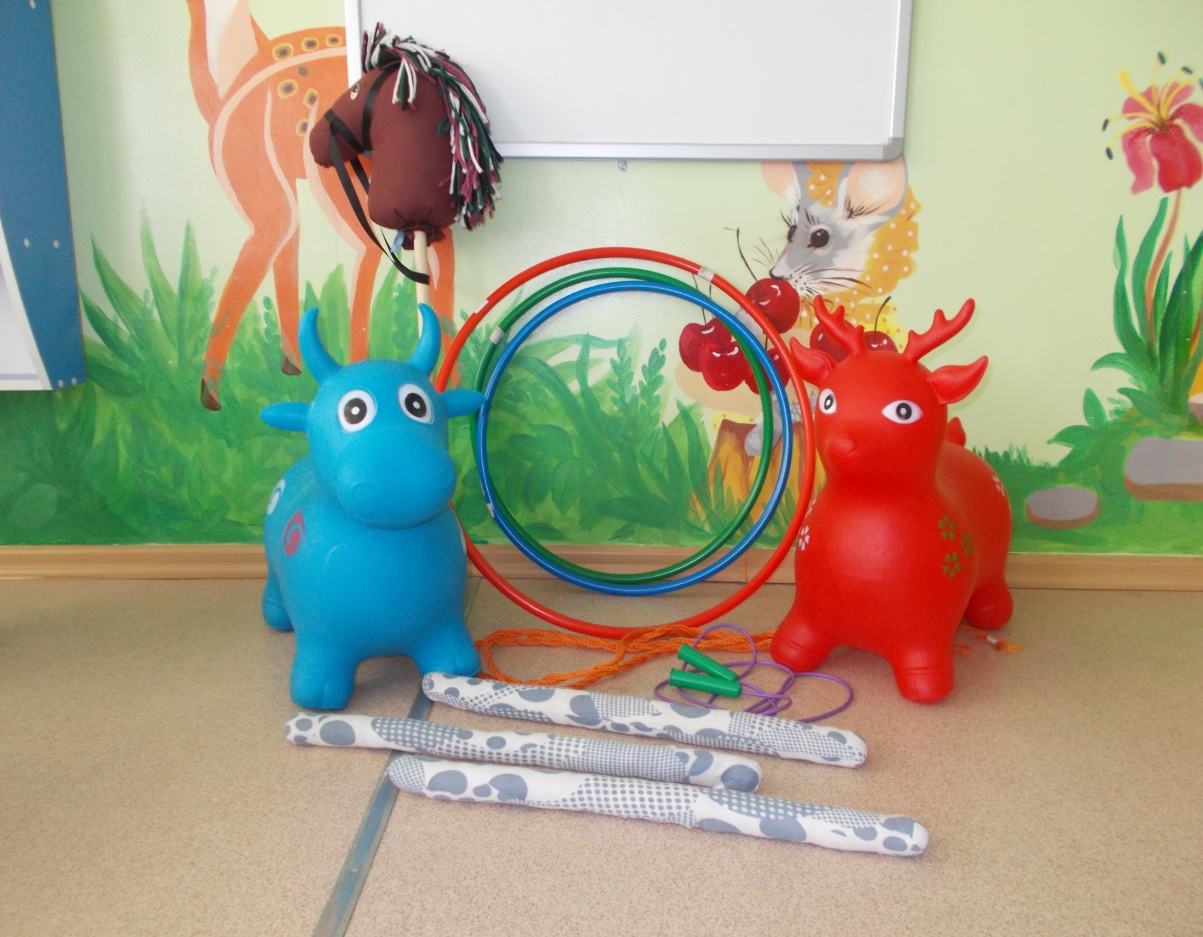 В руки мы возьмём скакалку
 Обруч, кубик или палку.
 Все движения разучим
 Станем крепче мы и лучше!
Для игр с прыжками используются скакалки, обручи,  бусы.
Очень любят дети «Полосу препятствий»
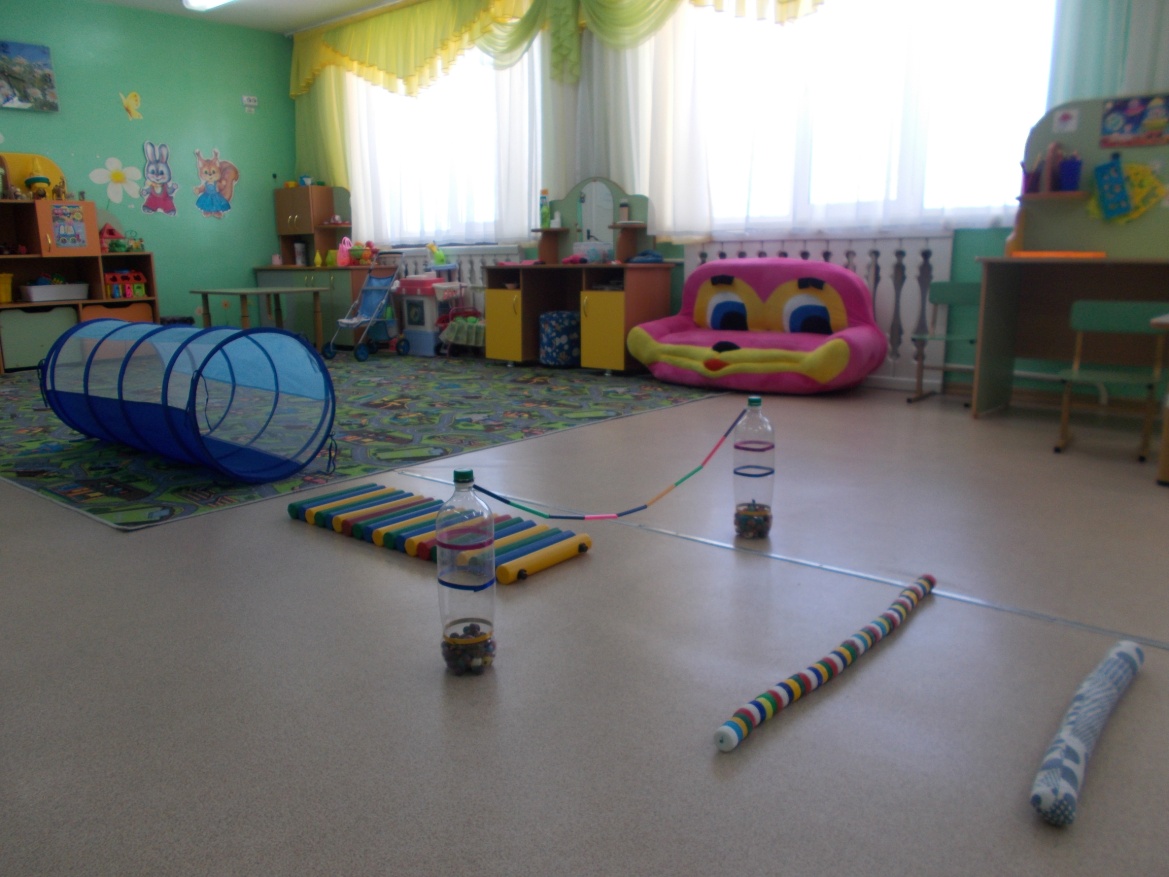 Болеть мне некогда, друзья,
Препятствия преодолеваю  я.
И очень я собою горд,
Что дарит мне здоровье спорт.
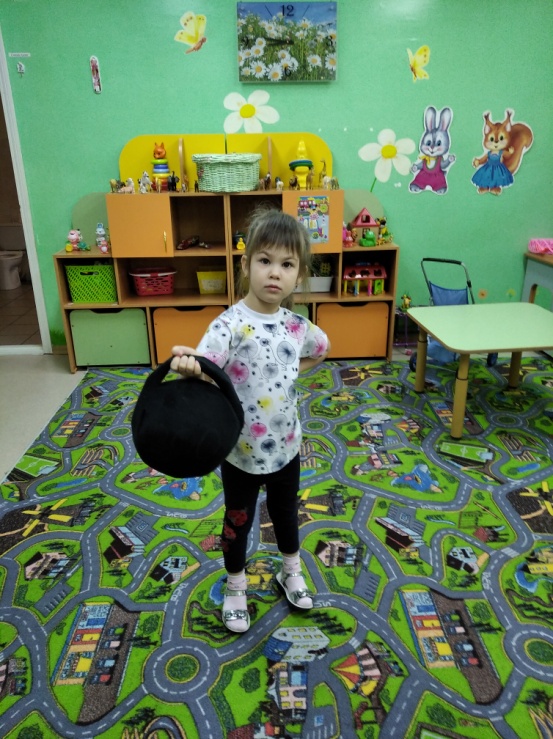 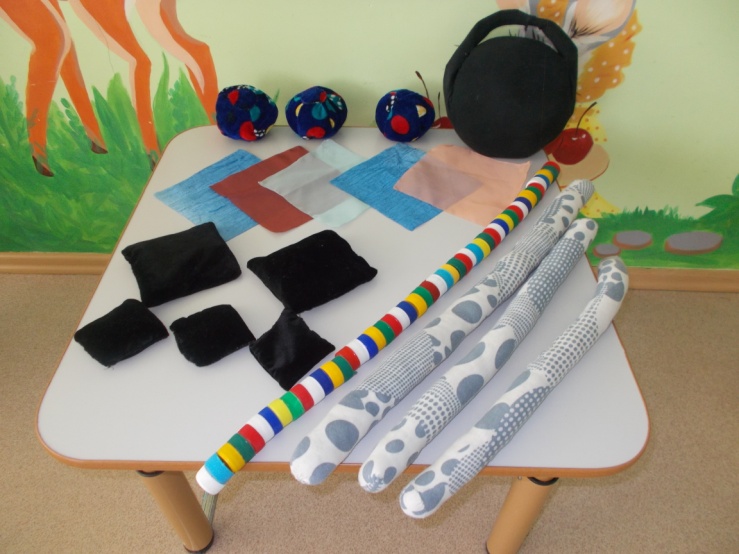 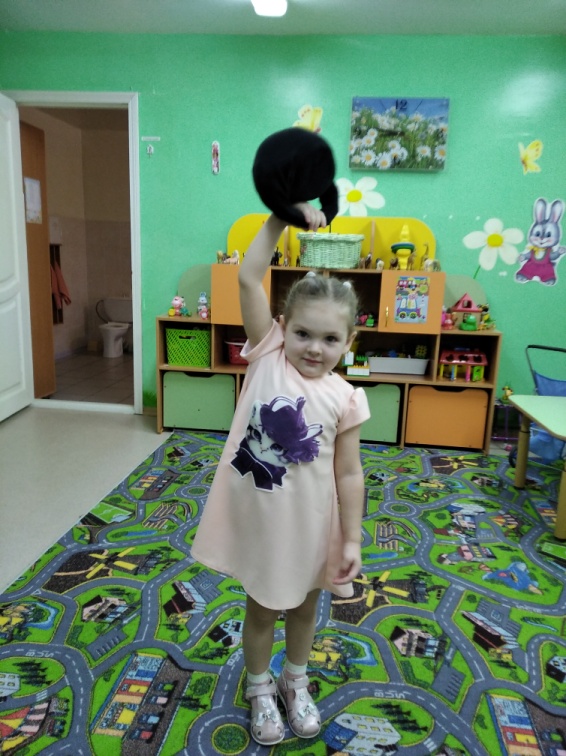 Палочки, платочки могут
 Гибкость нам развить немного.
 Будем чаще наклоняться,
 Приседать и нагибаться.

Чтоб рука была тверда,
Мышцы были крепки,
Гири будем поднимать, 
силу в ручках развивать.
Для выполнения общеразвивающих упражнений используются  платочки, кубики, мягкие палочки.
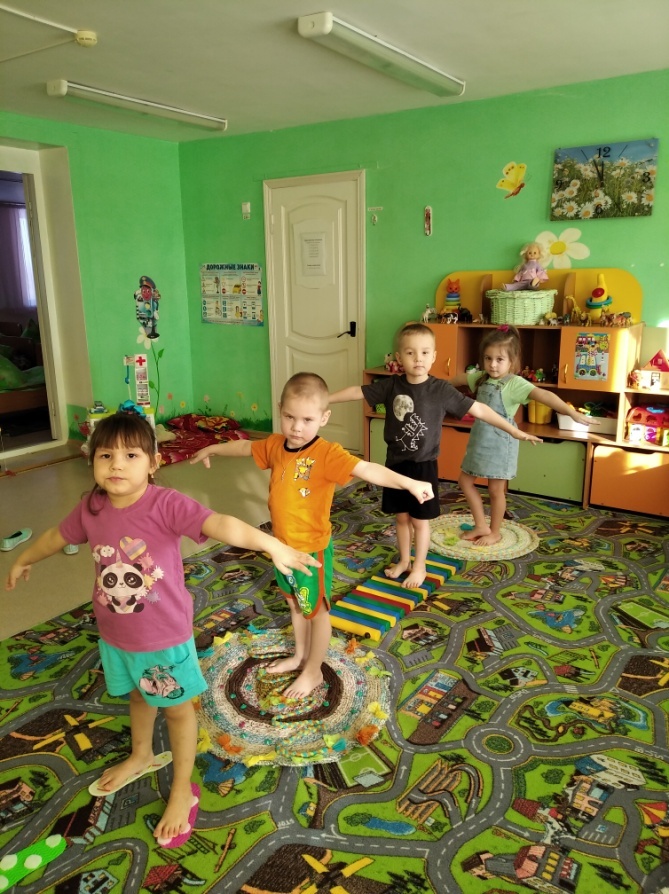 Много ковриков у нас!
Заниматься просто класс!
Тренируем стопы ног,
Чтобы каждый был здоров!
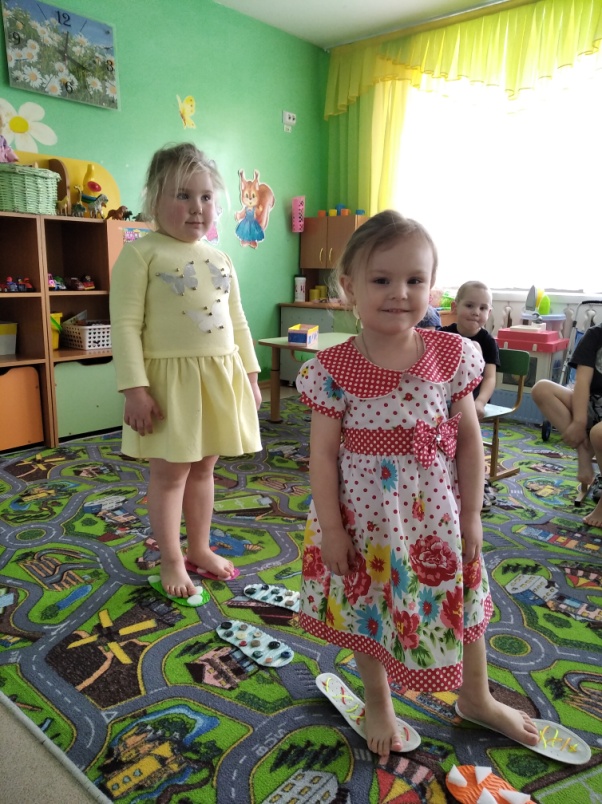 Для укрепления мышц стопы и профилактики плоскостопия применяются массажные коврики, следочки.
Атрибуты для спортивных игр
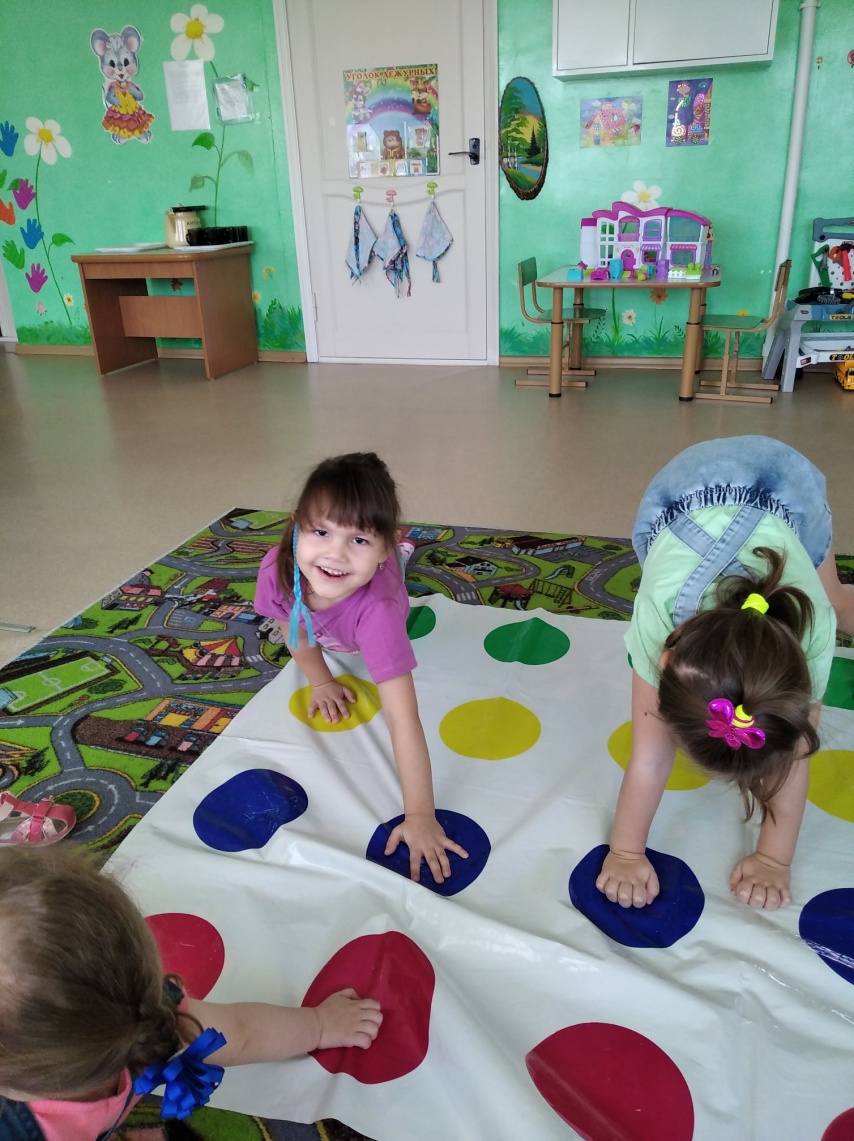 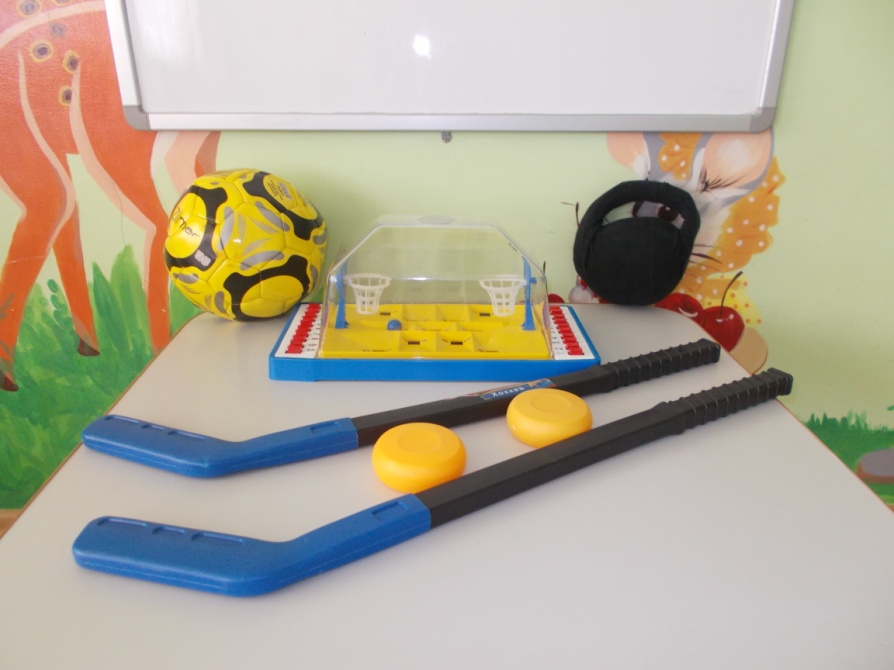 В спортивные игры любим играть, 
мяч в  ворота забивать.
Но есть среди них одна – 
Твистер  - любимая наша игра!
Для подвижных игр собрана целая коллекция масок, шапочек
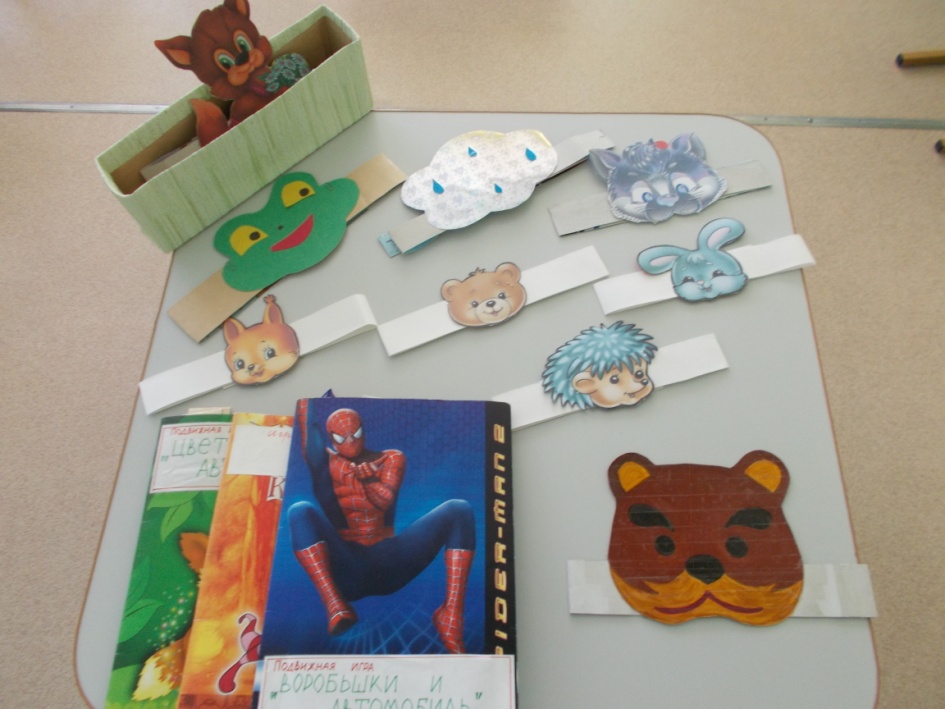 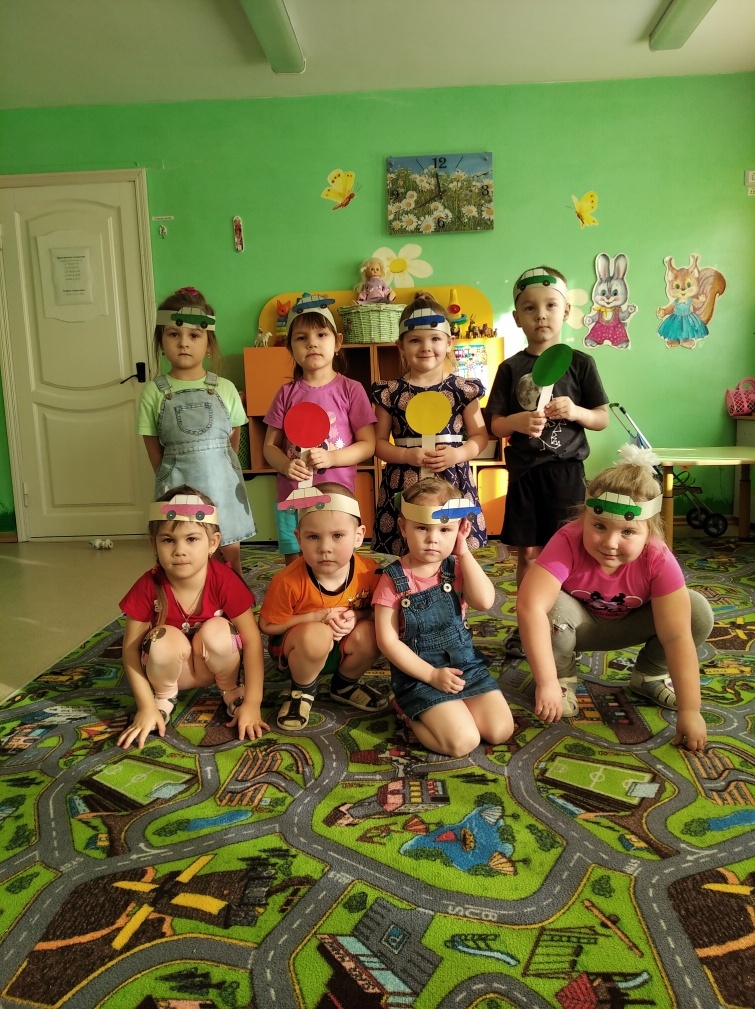 Много игр есть у нас
Не расскажешь и за час.
А играем мы в «Ловишку»,
В «Светофор» и даже в «Мишку»,
Маски в этом помогают,
Нас в зверюшек превращают.
Дидактические игры о спорте: настольно-печатные игры, лото, домино, разрезные картинки, пазлы, игры с фишками.
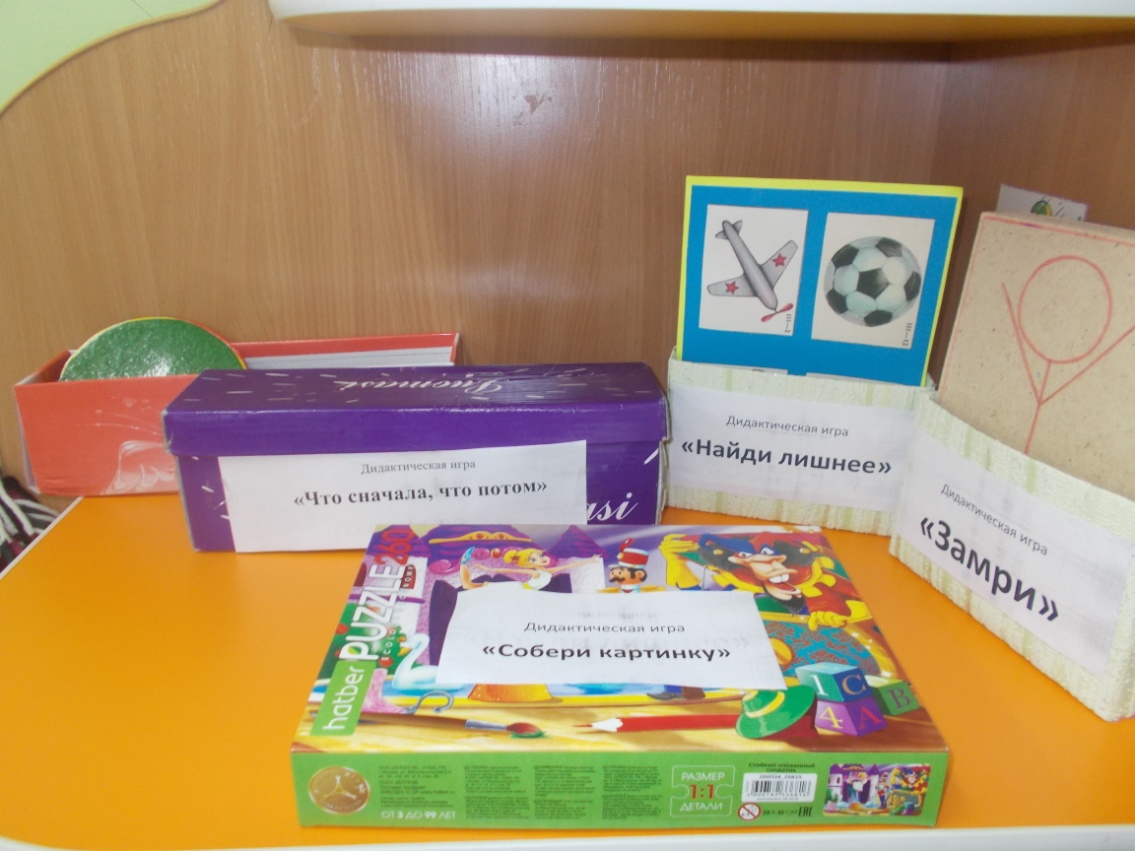 А ещё чтоб много знать,
Картинки разрезные можно собрать.
И в игры настольные поиграть.
В спортивном уголке есть как фабричное оборудование, так и нестандартное, изготовленное воспитателями и детьми.
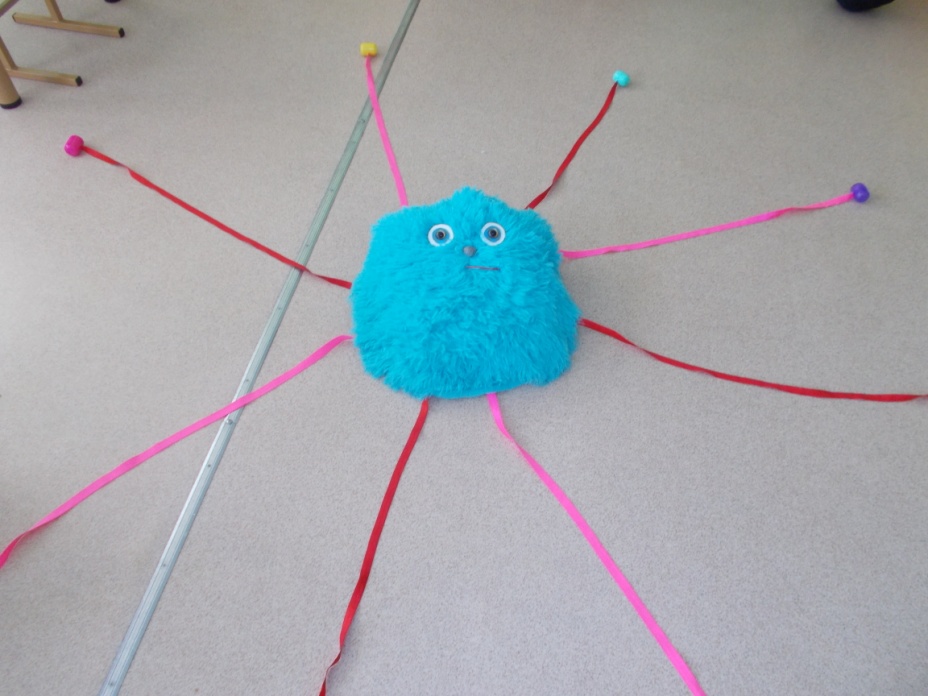 Наш веселый осьминог
Он имеет много ног.
Можешь ты по ним шагать,
Можешь перепрыгивать.
А чтоб ручки развивать –
их в клубочки закатать.
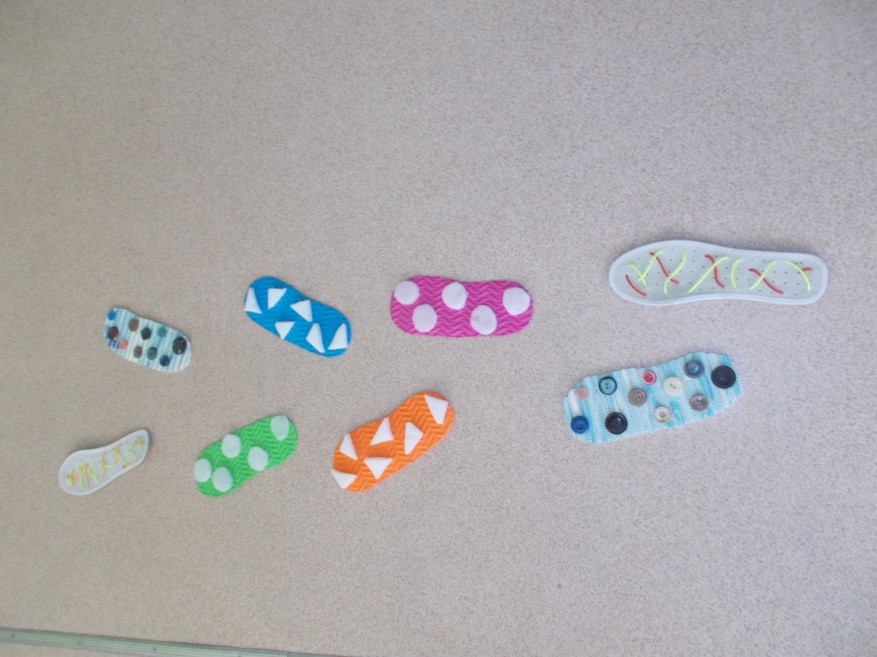 Чтоб плоскостопием нам не страдать,
Можем по разным следам мы шагать.
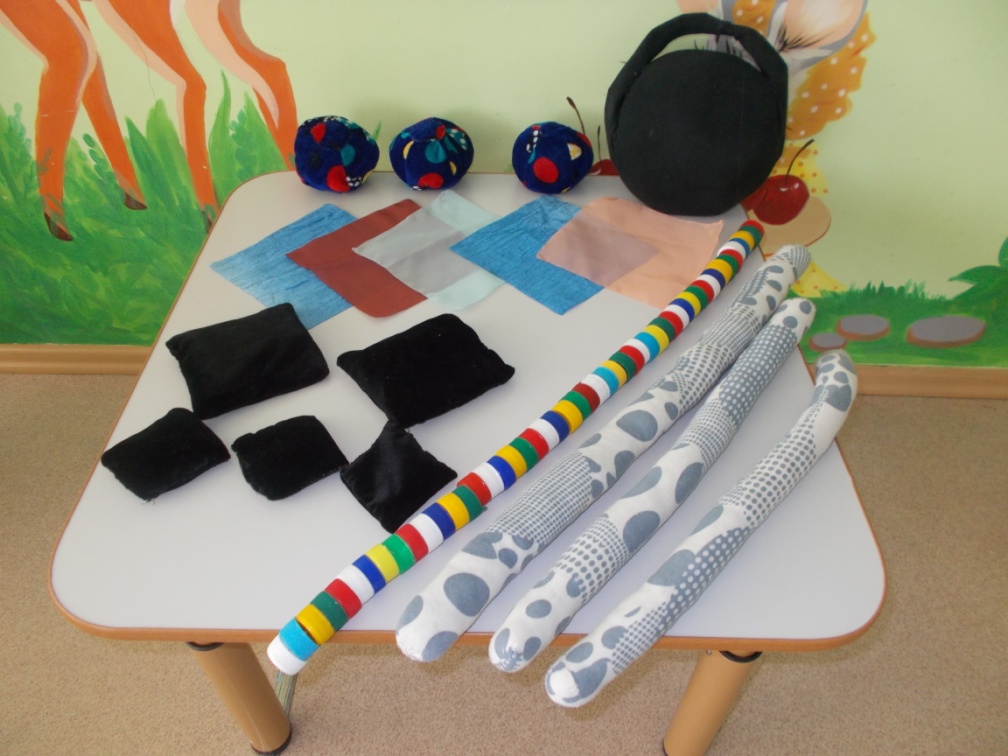 А для утренней зарядки
Есть у нас мячи и  палки.
Есть флажки , платочки ,
  Гири и мешочки .
Всё что хочешь, отыщи,
Поиграешь от души.
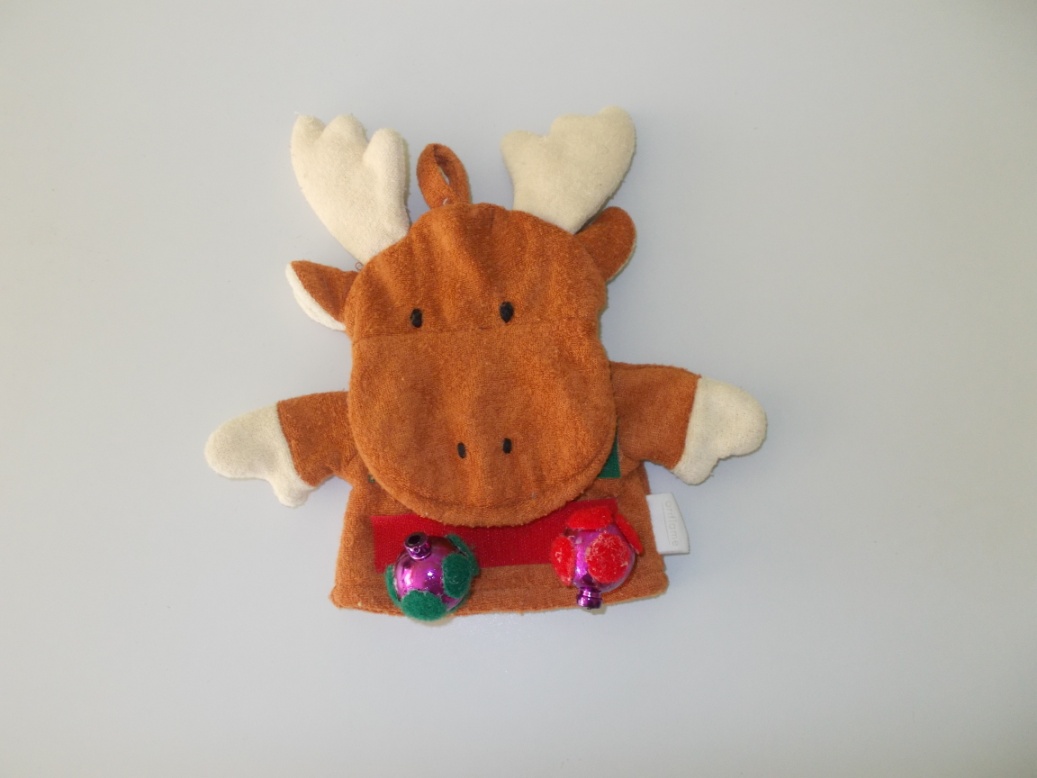 Чтобы меткими нам стать 
Будем шарики кидать – 
Глазомер свой развивать
Мишень «Лось» изготовили  из мочалки, новогодних шариков и липучек.
Наши девочки - принцессы,
Спинки выпрямляют,
Осанку выправляют
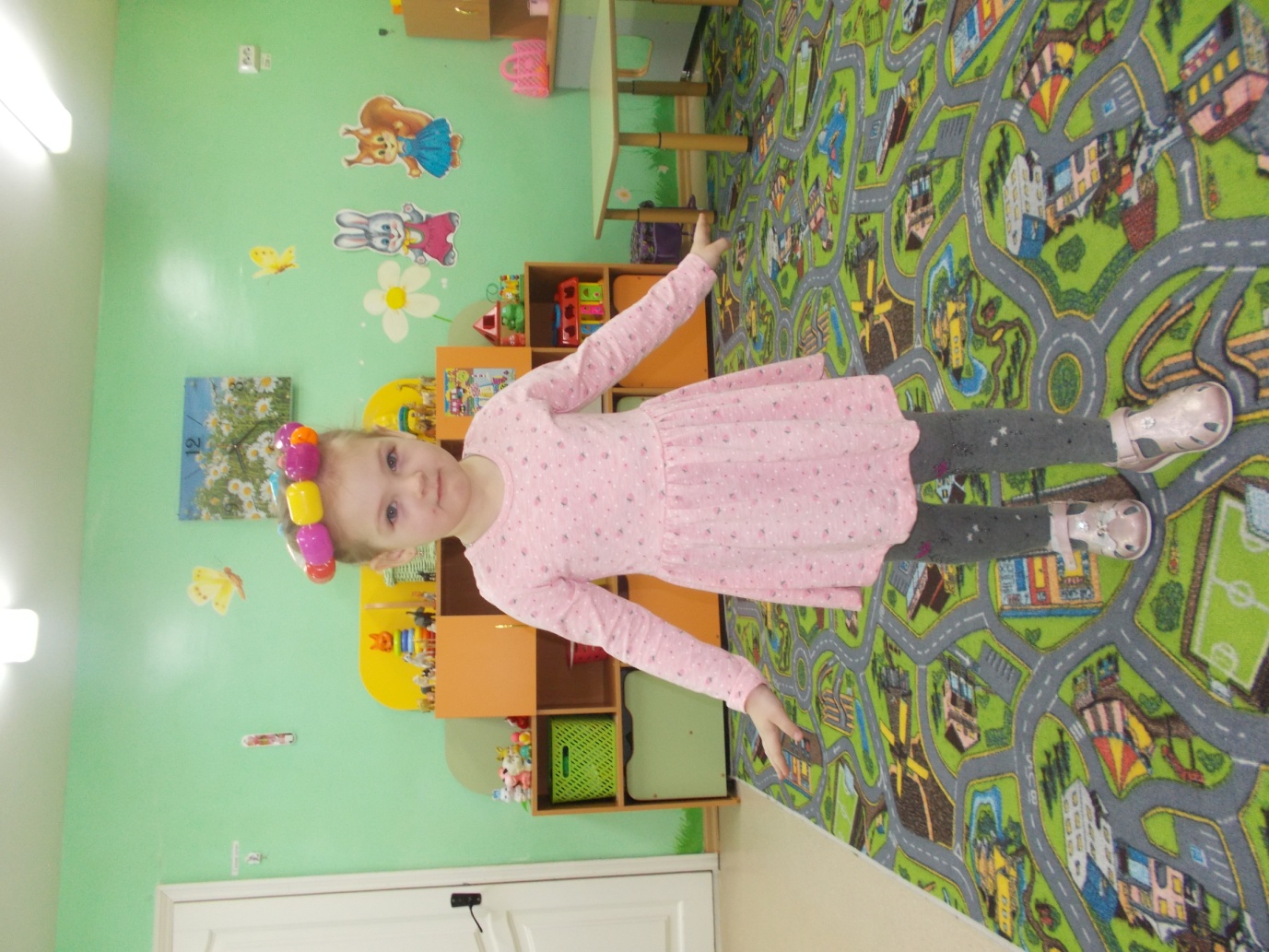 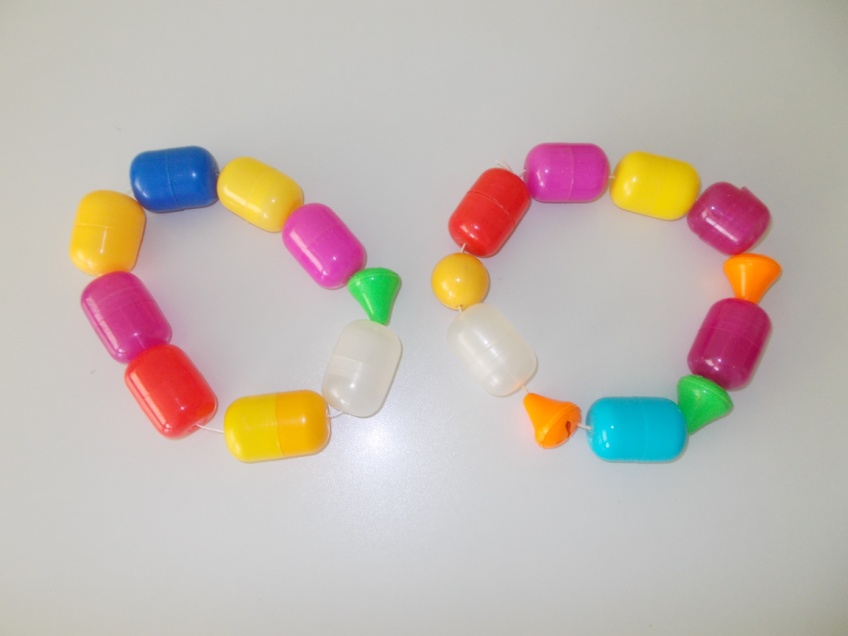 «Тихий тренажер» — на стене наклеены силуэты детских ладошек, полоски    для подпрыгивания.
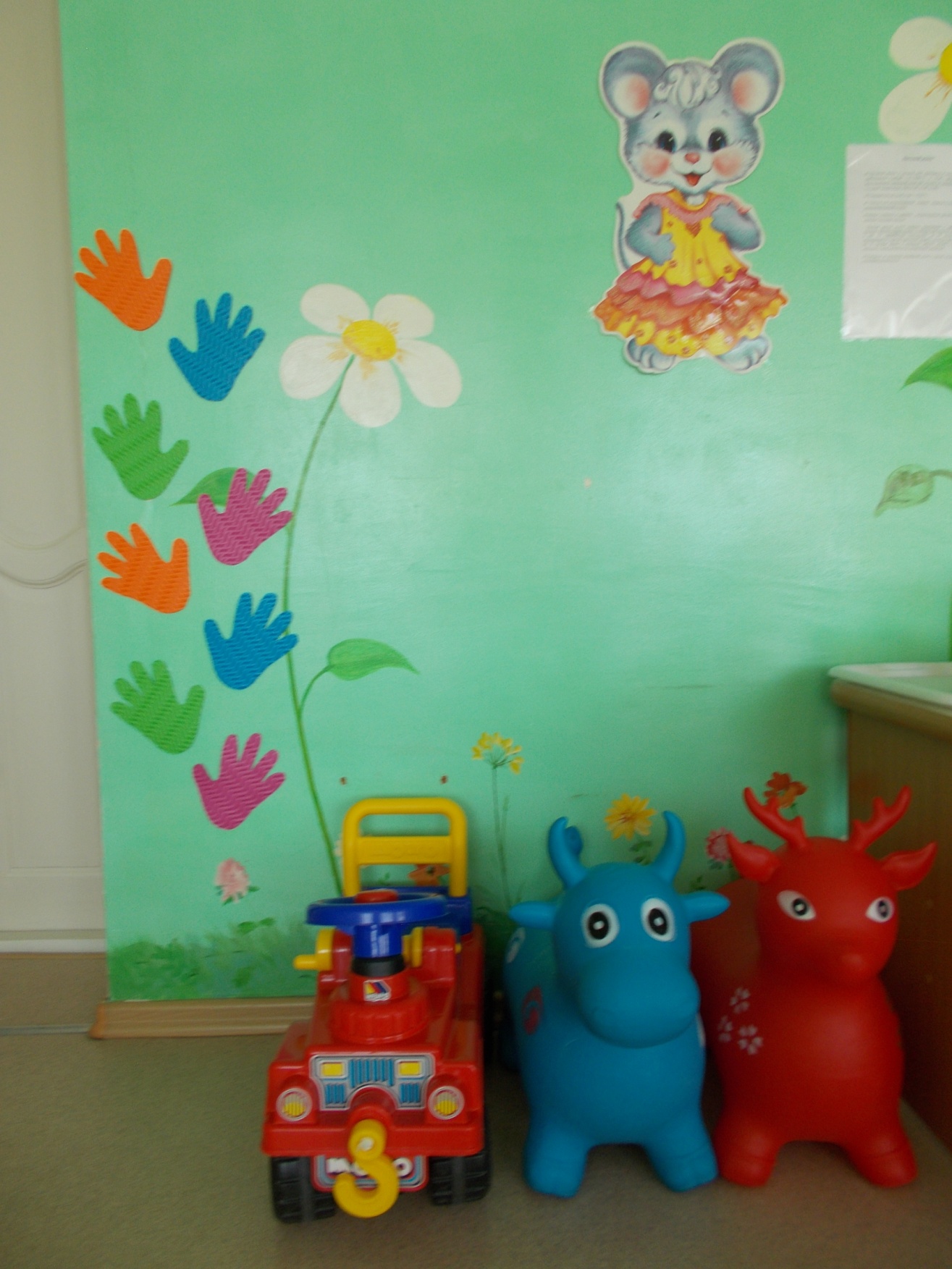 На стене висят ладошки,
Наши маленькие крошки.
Свысока на нас глядят
Нам достать до них велят.
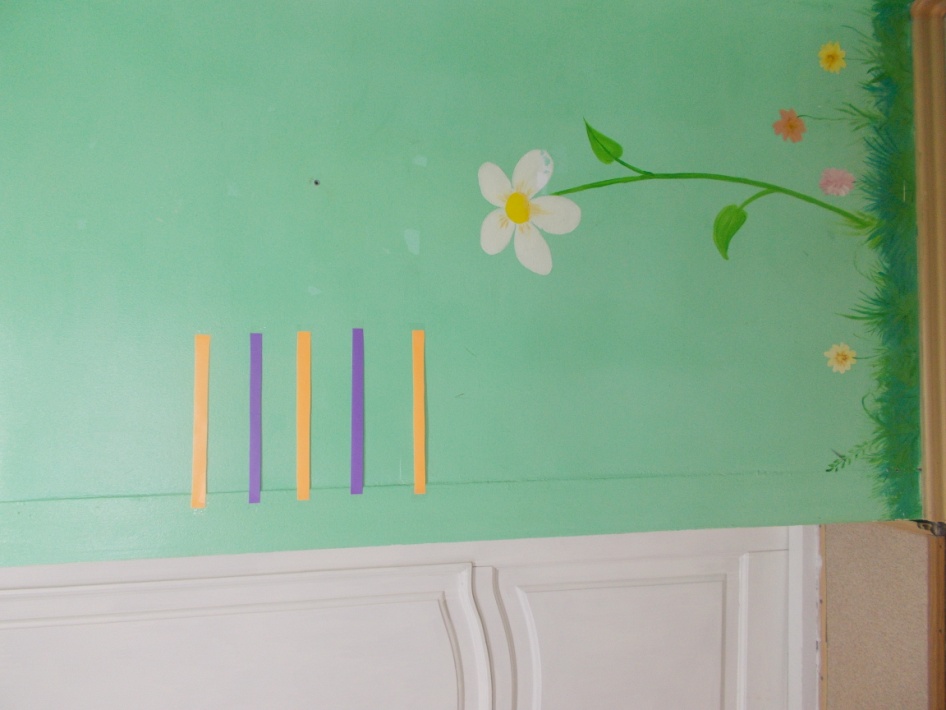 Нестандартное оборудование, изготовленное родителями и детьми.
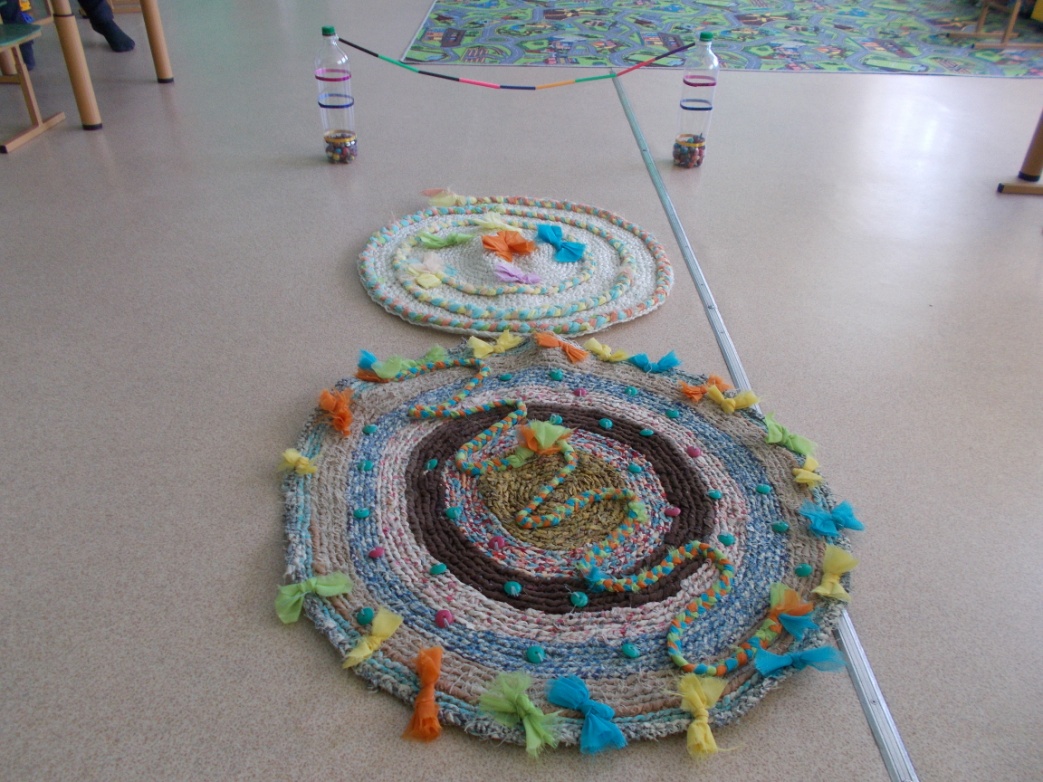 Много ковриков у нас!
Заниматься просто класс!
Тренируем стопы ног,
Чтобы каждый был здоров!
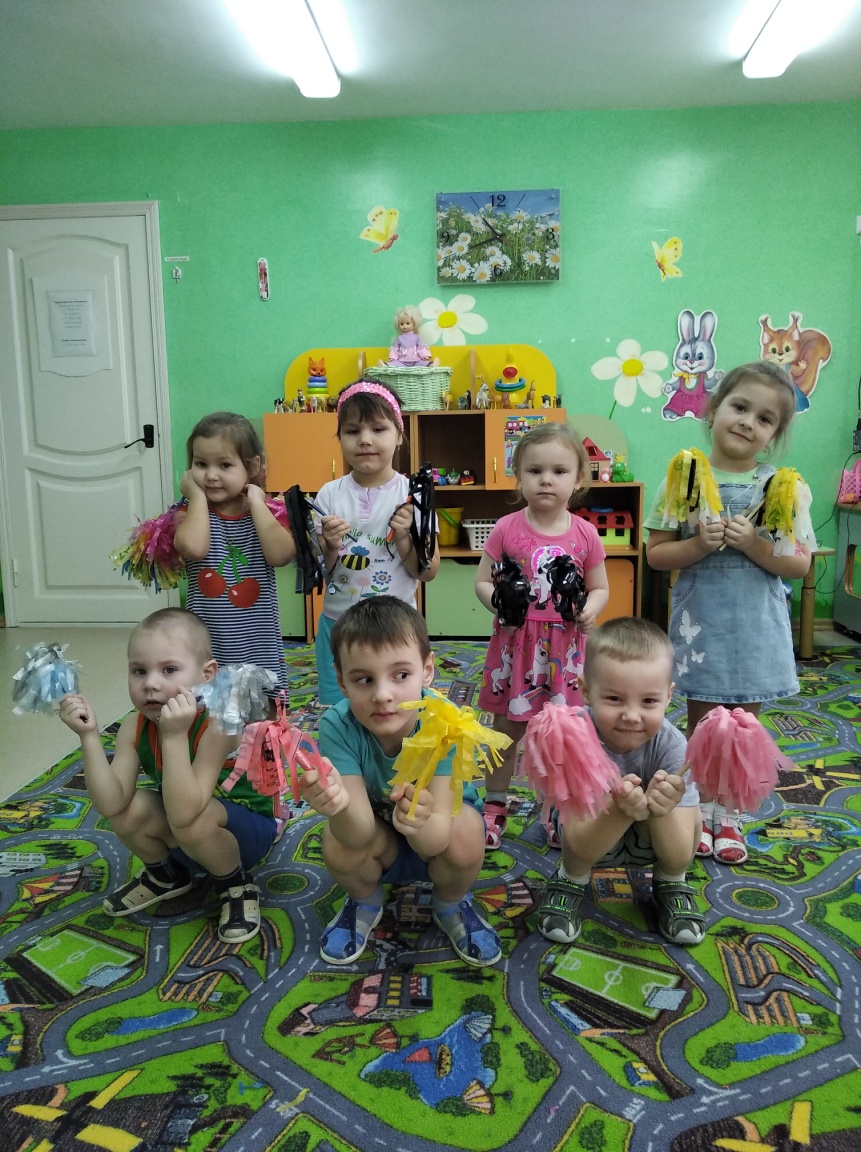 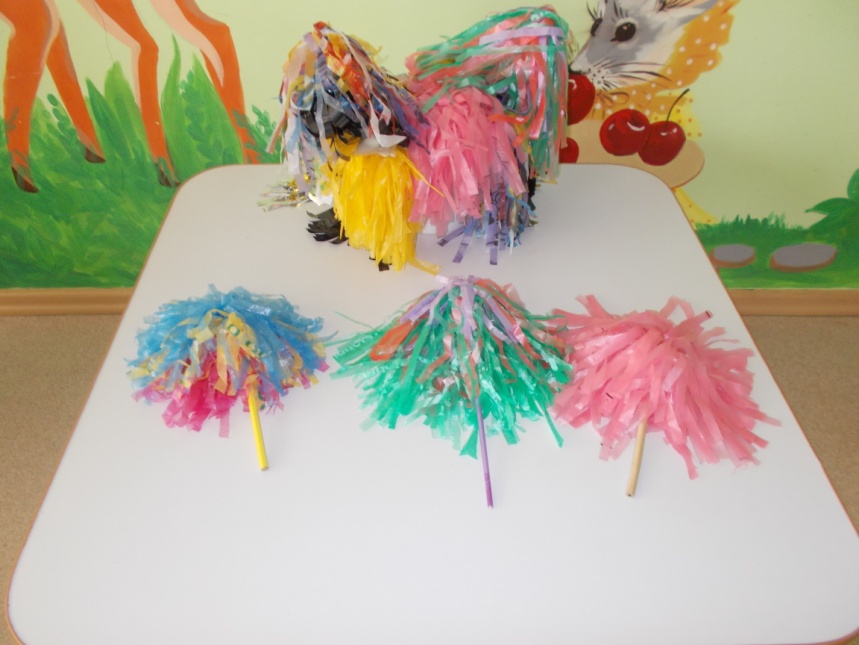 С мамой сделали мы сами
Султанчики своими руками.
Султанчики хороши,
Постарались от души.
Для ознакомления детей с разными видами спорта 
есть фотоальбом, энциклопедия, подобраны иллюстрации.
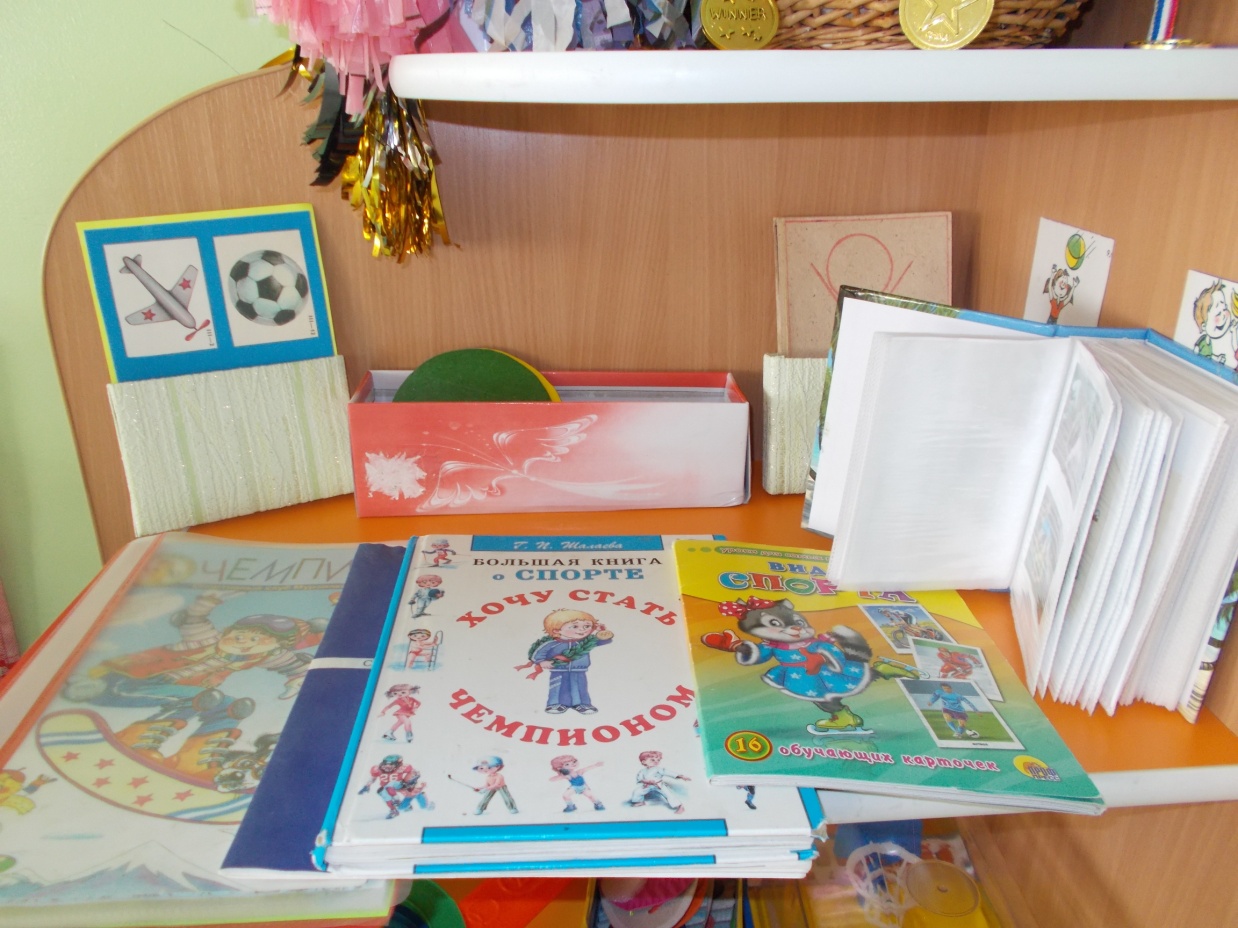 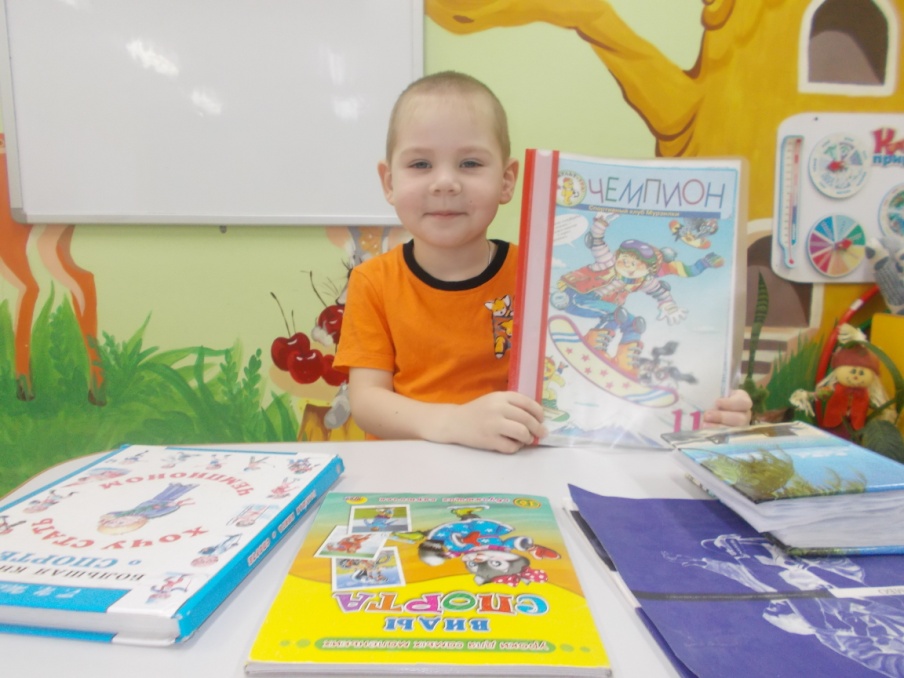 Вместе с детьми сделали альбом «Чемпион»  , где собраны вырезки из журналов, газет.
Большое внимание уделяется пропаганде здорового образа жизни среди родителей
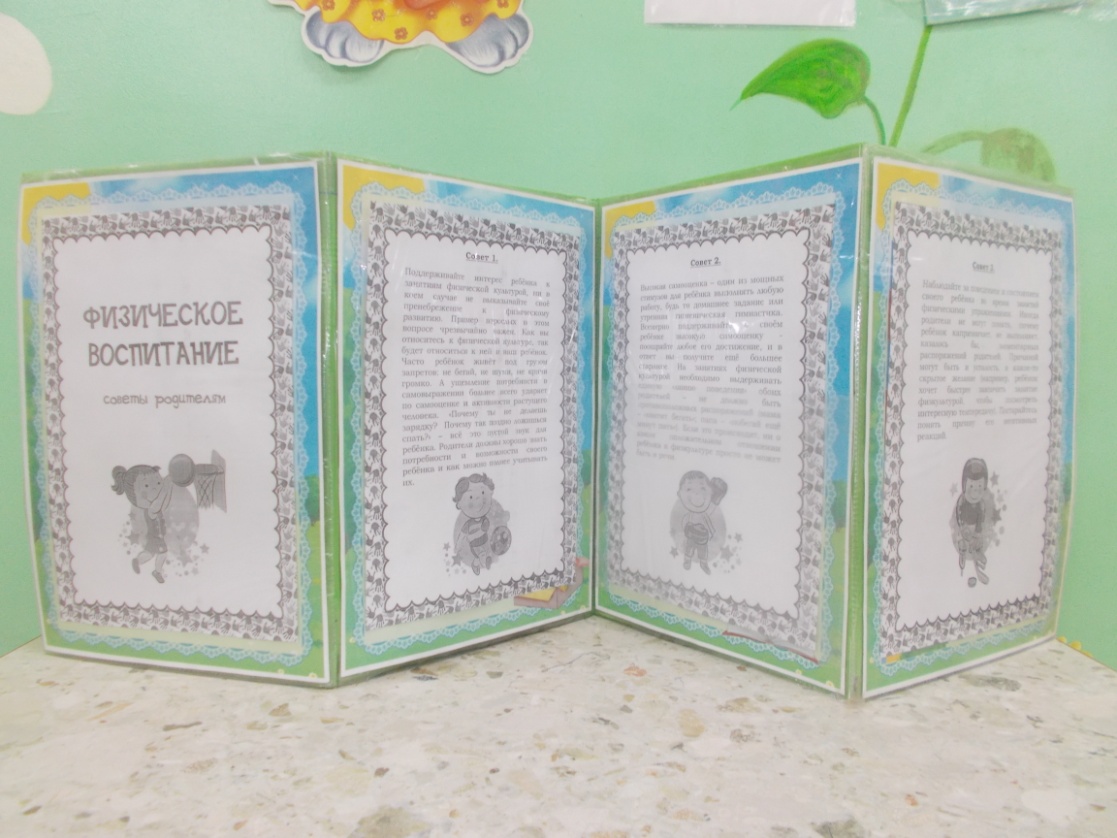 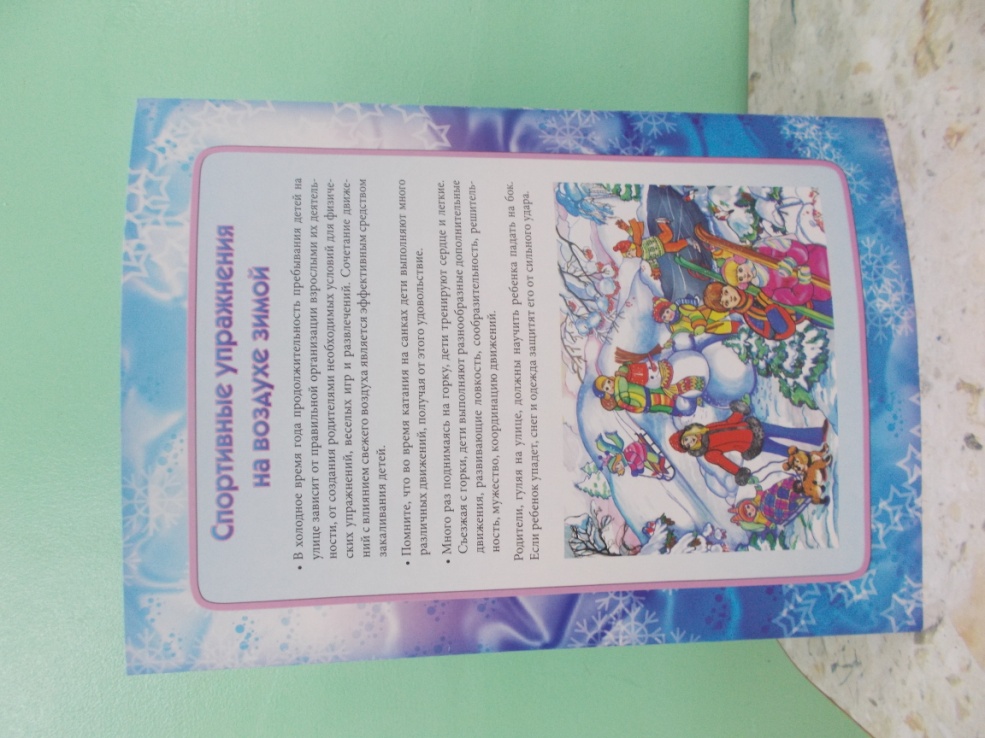 Уголок у нас хорош,Право лучше не найдёшь.Всё что хочешь для детейДля игры и для затей.
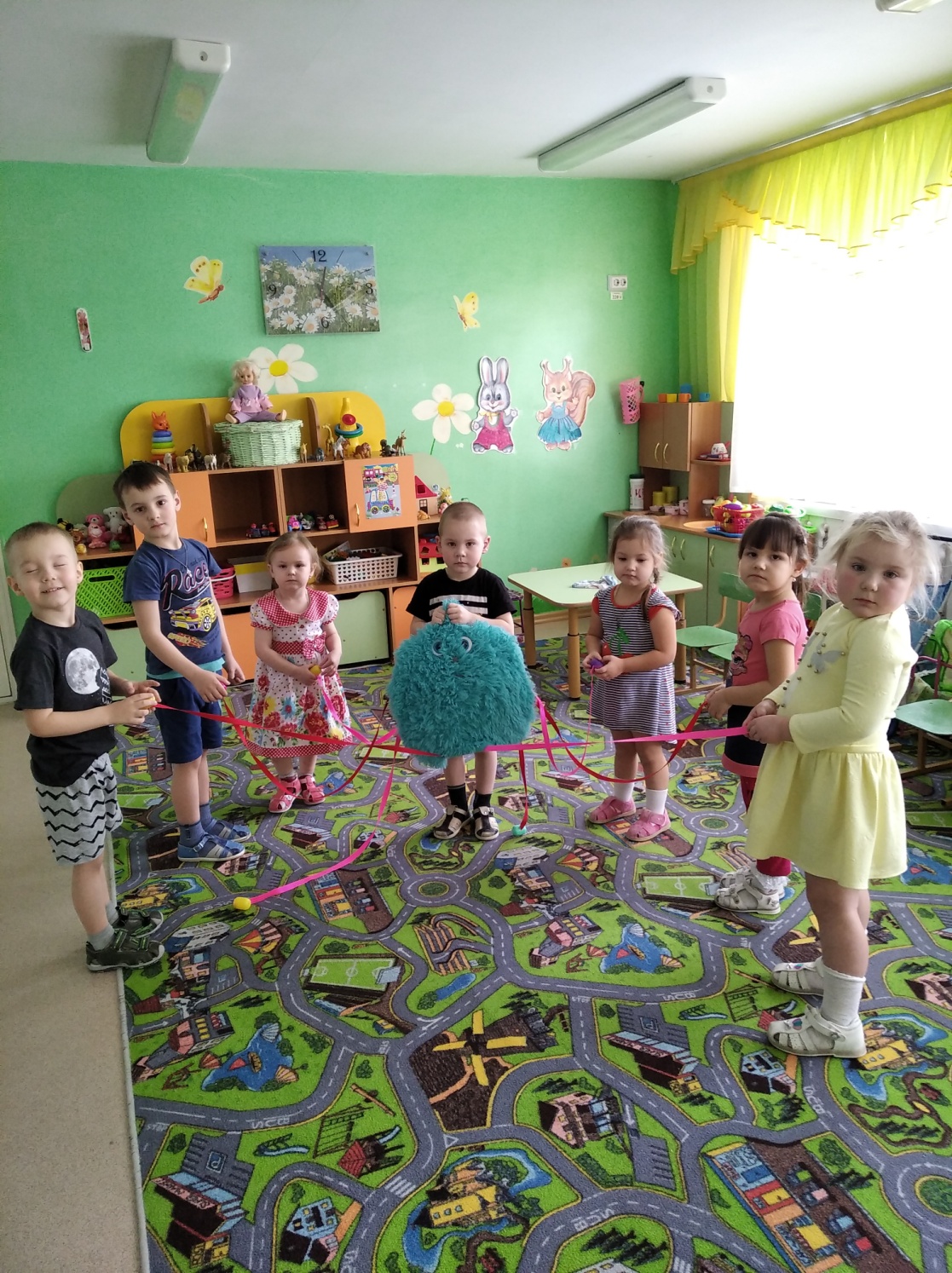 Спасибо за внимание!